CS2911Week 6, Lab
Today
Quiz 3
Review Muddiest Point
Finish Lab 6
Start Lab 7
Muddiest Point
This week, Lab: Quiz at start of lab
Week 7, Monday: Half-Exam 2
CS2911
Dr. Yoder
1
[Speaker Notes: 17q1 6-1 1,3,5,6,7,11-16]
Quiz Outcomes
~ 80%: Write code to interpret a simple custom protocol
~ 20% Outcomes for Half Exam 1 – perhaps difficult outcomes on the exam or outcomes not included in the exam
CS2911 Dr. Yoder
2
Muddiest Point 5-1
3
Muddiest Point 5-1
4
Muddiest Point 5-1
5
[Speaker Notes: 17q1 although added after class, addressed verbally in lab]
Introduction to Python
Python
Java
ages = dict()OR ages = {}
ages["Nancy"] = 5
ages["Bob"] = 10
print "B:",ages["Bob"]
for item in ages.items():
  print item[0]+": "+str(item[1])
Map<String,Integer> ages =    	      new HashMap<>();
ages.put("Nancy", 5);
ages.put("Bob", 10);
S.o.pl("B: "+ages.get("Bob"));
for(Map.Entry<String,Integer>
	e: ages.entrySet()) {    S.o.pl(e.getKey()+": " 		          +e.getValue());}
SE-2811
Dr. Yoder
6
Dictionaries
A Python Dictionary is like a Map in Java
You can use an object as an "index" for an item. The index object is called a "key" and the object stored is called a "value"
You can use any object – they don't have to be integers, and they aren't stored sequentially in memory
You can iterate through all the entries in a dictionary, or look up an item by its key
SE-2811
Dr. Yoder
7
Some important methods
items() returns a list of all keys and values, where each item is a tuple holding (key, value)
keys() returns a list of all keys
values() returns a list of all values
has_key(k) returns true if the value is stored in the list
SE-2811
Dr.Yoder
8
Questions on Lab 6?
Dictionaries?
Writing the code?
Excellent credit?
Persistent connections?
Implementing caching?
CS2911 Dr. Yoder
9
Unencrypted SMTP without Authentication
S: 220 aol.com Simple Mail Transfer Service Ready
C: EHLO msoe.edu
S: 250-aol.com greets msoe.edu
S: 250-8BITMIME
S: 250-SIZE
S: 250-DSN
S: 250 HELP
C: MAIL FROM: <smith@msoe.edu>
S: 250 OK
SE-2811
Dr.Yoder
10
Unencrypted SMTP without Authentication (cont.)
C: RCPT TO: <jones@aol.com>
S: 250 OK
C: RCPT TO: <frank@aol.com>
S: 550 No such user here
C: DATA
S: 354 Start email input; end with <CRLF>.<CRLF>
C: Here's my message
C: It's a long one
C: Now I'm done. But does the server know it?
C: .
S: 250 OK
C: QUIT
S: 221 aol.com Service closing transmission channel
SE-2811
Dr.Yoder
11
Looking Forward
Cryptography Videos: (From Week 9)
Cryptography in network protocols
Public key cryptography
Modular arithmetic
RSA encryption
Encryption: Plaintext -> Ciphertext
Decryption: Ciphertext -> Plaintext
Both require a "key"
SE-2811
Dr.Yoder
12
SMTP with STARTTLS and AUTH LOGIN (1)
S: 220 aol.com ESMTP MAIL Service ready …
C: EHLO msoe.edu
S: 250-aol.com Hello [10.10.10.10]
S: 250-PIPELINING
S: 250-DSN
S: 250-ENHANCEDSTATUSCODES
S: 250-STARTTLS
S: 250-8BITMIME
S: 250 CHUNKING
SE-2811
Dr.Yoder
13
SMTP with STARTTLS and AUTH LOGIN (2)
C: STARTTLS
S: 220 2.0.0 SMTP server ready
---- Everything beyond this point is sent encrypted ----
C: EHLO msoe.edu
S: 250-aol.com Hello [10.10.10.10]
S: 250-PIPELINING
S: 250-DSN
S: 250-ENHANCEDSTATUSCODES
S: 250-AUTH LOGIN
S: 250-8BITMIME
S: 250 CHUNKING
SE-2811
Dr.Yoder
14
SMTP with STARTTLS with AUTH LOGIN (3)
"Username:"
C: AUTH LOGIN
S: 334 VXN1cm5hbWU6
C: c3R1ZGVudEBtc291LmVkdQ==
S: 334 UGFzc3dvcmQ6
C: bW9ua2V5
S: 235 2.7.0 Authentication successful
C: MAIL FROM: <student@msoe.edu>
… (The rest is the same as unencrypted)
"student@msoe.edu"
"Password:"
"monkey"
SE-2811
Dr.Yoder
15
Base64 encoding
https://tools.ietf.org/html/rfc4648#section-4

Use the base64 package, already imported in the lab template.

Use RFC 4648 base-64 encoding, as specified in the latest AUTH LOGIN RFC, RFC 4954. This is the same as the base-64 encoding defined in RFC 3548.
SE-2811
Dr.Yoder
16
Sending/Receiving Encrypted Data in Python
context = ssl.create_default_context()
wrapped_socket =
      context.wrap_socket(old_socket,   
      server_hostname=SMTP_SERVER)
SE-2811
Dr.Yoder
17
Sending/Receiving Encrypted Data in Python
Some errors if you accidentally receive/send raw/encrypted text when you should send the other:
ssl.SSLZeroReturnError: TLS/SSL connection has been closed (EOF) (_ssl.c:590)
ssl.SSLError: [SSL: UNKNOWN_PROTOCOL] unknown protocol (_ssl.c:590)
ssl.SSLError: [SSL: WRONG_VERSION_NUMBER] wrong version number (_ssl.c:590)
SE-2811
Dr.Yoder
18
Sending/Receiving Encrypted Data in Python
Some errors if you use the wrong protocol (which is hard to do with our sample code)
ssl.SSLZeroReturnError: TLS/SSL connection has been closed (EOF) (_ssl.c:590)
ssl.SSLEOFError: EOF occurred in violation of protocol (_ssl.c:590)
SE-2811
Dr.Yoder
19
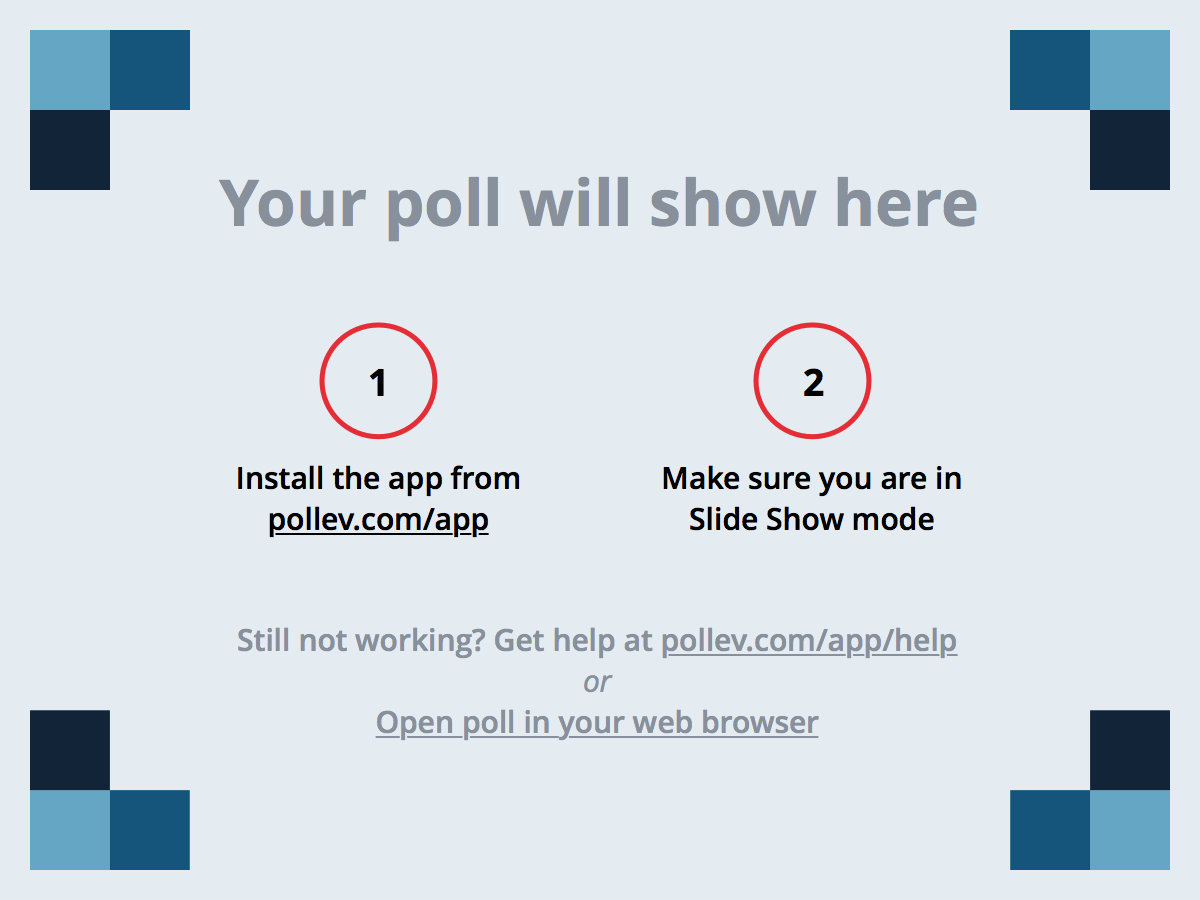 CS2911 Dr. Yoder
20
[Speaker Notes: Poll Title: What was the muddiest point? (CS2911)
https://www.polleverywhere.com/free_text_polls/zIp2tH2IVWjXv4H]
Acknowledgement
This course is based on the text
Computer Networking: A Top Down Approach 7th edition Jim Kurose, Keith RossAddison-Wesley
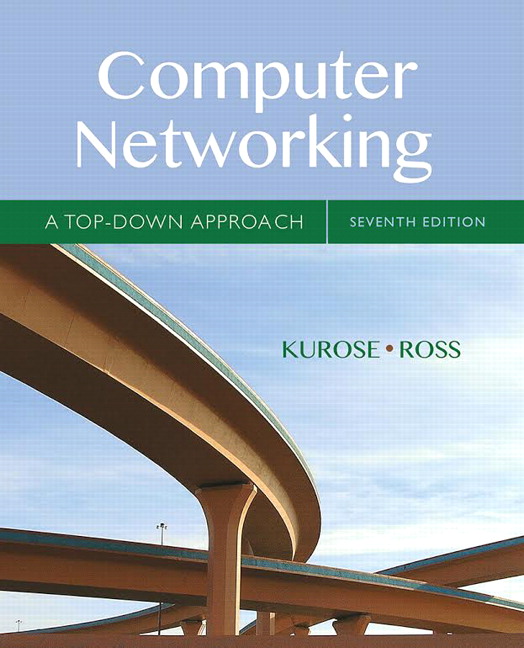 21